Tending the Human Resources
Tips to keep you out of the ditch!
Sharon Justice
Kahoot.it
HandbooksSurvey Says…………..
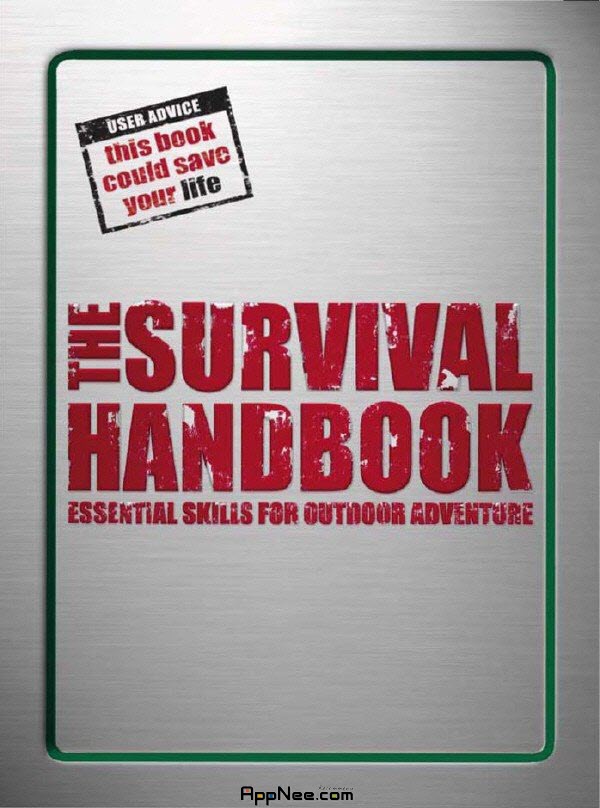 What’s the Purpose of A Handbook
If you put it in writing, you must adhere.  If you have any question about consistently following a written policy don’t put it in writing
Employee HandbooksPurpose?
You make your handbook serve your needs
Payroll issues?

Workplace rule violations?


Poor Performance?
Define how pay is processed and when

Define each workplace rule and how it should be followed and what the range of repercussion can be if violated

Define acceptable performance standards and range of consequences if not achieved
What is employment at Will?
Employers can release any employee at any time for any reason without reason, explanation or warning 

Employee can quit at any time for any reason
Preserving Employment at Will
State Employment at Will Policy
Add a disclaimer that the handbook, (code of conduct or any other written policies or documents) does not create an express or implied contract between the company and the employee

Put it in clear writing, bold, color, front page—anywhere so it can’t be missed by a disgruntled employee
Avoiding Unemployment
Paid:
Not Paid
Misconduct
	Deliberate or disregard for standards 	of behavior that have been clearly 	communicated in writing or orally
Carelessness, violence, theft, 
A host of other DOCUMENTED performance violations Resignation
Layoffs
Terminations not related to misconduct or policy violations
[Speaker Notes: At the next level is the case of rules violation. The rhythm of a
strong rules violation case includes publication of the rule, acknowledgement by the employee,
violation, warning, another violation, termination.]
How to avoid paying unemployment?
Employee handbook that outlines: 
Policies
Attendance
Drug and Alcohol policy
Performance
Disciplinary process
Documentation of misconduct

Be specific
Document the dates
Create a written record of the violation, warning, violation, termination
Do you have a Corrective Action Policy?
This Photo by Unknown Author is licensed under CC BY-NC
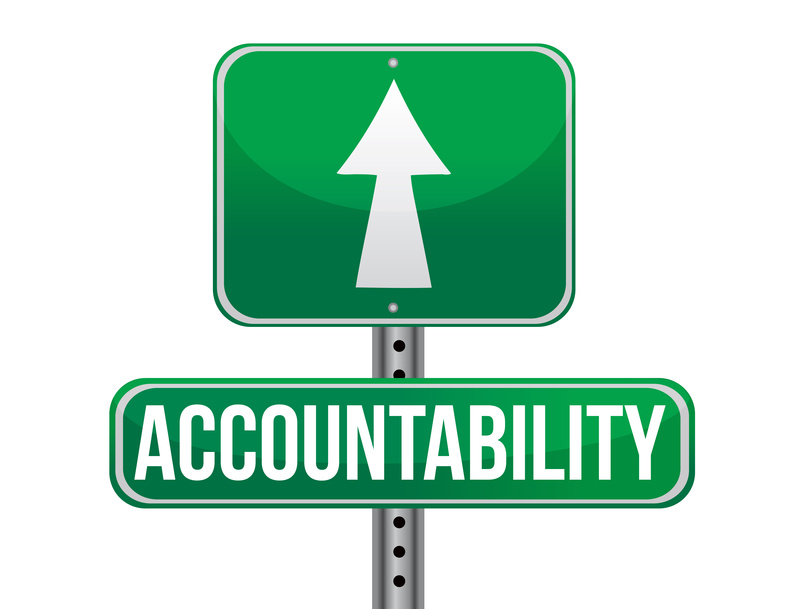 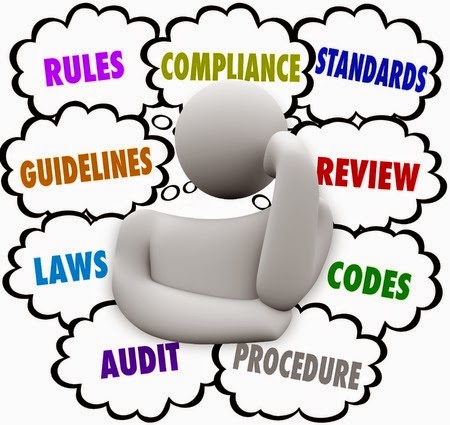 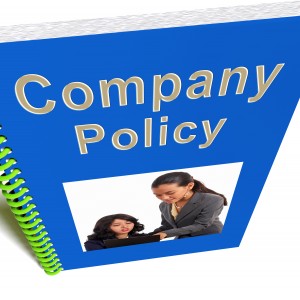 What does the Brown Family need in their handbook?